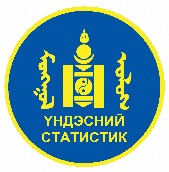 СҮХБААТАР АЙМГИЙН 
НИЙГЭМ, ЭДИЙН ЗАСГИЙН БАЙДАЛ
(2017 оны 09 дүгээр сарын байдлаар)
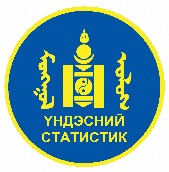 ХҮН АМ, НИЙГМИЙН ҮЗҮҮЛЭЛТ – Эрүүл мэнд
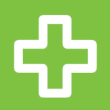 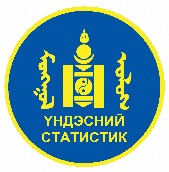 ХҮН АМ, НИЙГМИЙН ҮЗҮҮЛЭЛТ - Хөдөлмөр
Хөдөлмөрийн хэлтэст шинээр бүртгүүлсэн болон ажилд зуучлагдан орсон иргэд, жил бүрийн              эхний 9 сарын байдлаар
Бүртгэлтэй ажилгүй иргэд, боловсролын түвшингээр, 2017 оны 9 дүгээр сарын эцэст
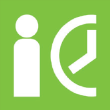 ХҮН АМ, НИЙГМИЙН ҮЗҮҮЛЭЛТ – Боловсрол, соёл
Боловсролын үзүүлэлтүүд
Ерөнхий боловсролын сургуулийн суралцагчид
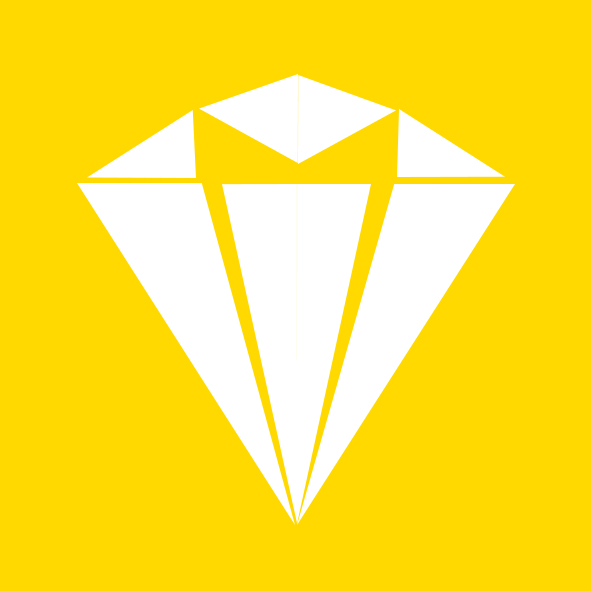 Сургуулийн өмнөх боловсролд хүмүүжигчид
Мэргэжлийн сургалт үйлдвэрлэлийн төвийн сурагчдын тоо
ХҮН АМ, НИЙГМИЙН ҮЗҮҮЛЭЛТ – Боловсрол, соёл
Нийт үзэгчдын тоо, мян.хүн
Мэргэжлийн урлагын байгууллагын тоглолтын тоо
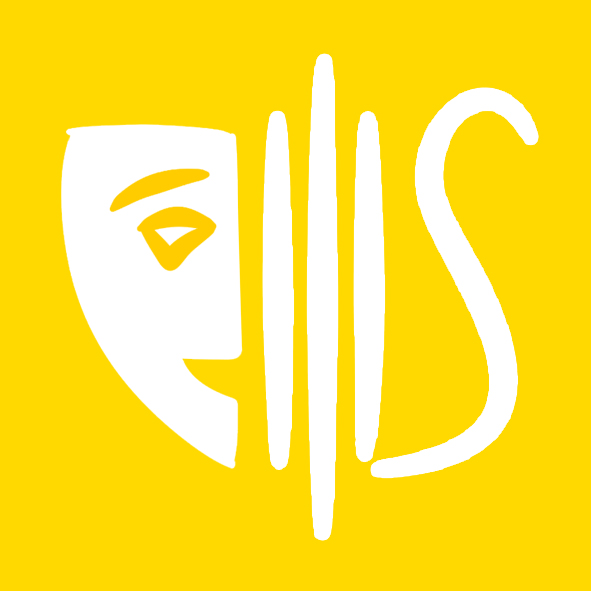 Музейн үзэгчдын тоо, мян.хүн
Музейн үзмэрийн тоо
ХҮН АМ, НИЙГМИЙН ҮЗҮҮЛЭЛТ – Боловсрол, соёл
Нийт номын тоо, мян.төг
Нийт ном уншигчды тоо, мян.хүн
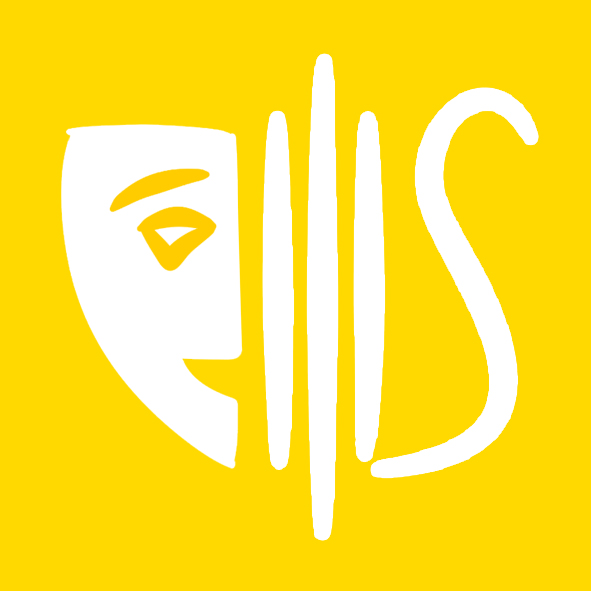 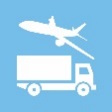 Холбооны үзүүлэлт
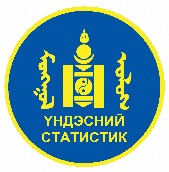 ХҮН АМ, НИЙГМИЙН ҮЗҮҮЛЭЛТ – Газар өмчлөл
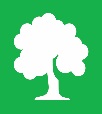 Газар өмчлөх өргөдөл гаргасан иргэдийн тоо, өссөн дүнгээр, 2017 оны 9-р сарын байдлаар
Засаг даргын шийдвэр гарсан иргэдийн тоо, өссөн дүнгээр, 2017 оны 9-р сарын байдлаар
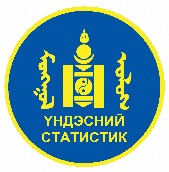 ХҮН АМ, НИЙГМИЙН ҮЗҮҮЛЭЛТ – Гэмт хэрэг
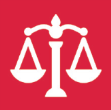 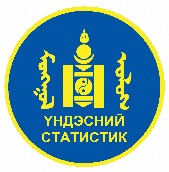 МАКРО ЭДИЙН ЗАСГИЙН ҮЗҮҮЛЭЛТ -
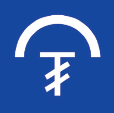 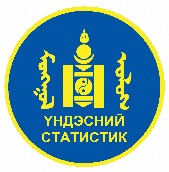 МАКРО ЭДИЙН ЗАСГИЙН ҮЗҮҮЛЭЛТ – Улсын нэгдсэн төсөв
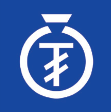 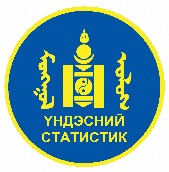 ХҮН АМ, НИЙГМИЙН ҮЗҮҮЛЭЛТ – Нийгмийн даатгал, халамж
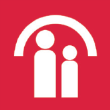 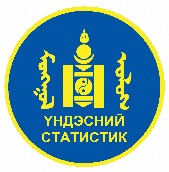 МАКРО ЭДИЙН ЗАСГИЙН ҮЗҮҮЛЭЛТ – Хэрэглээний үнийн индекс
Хэрэглээний үнийн индекс  /өмнөх оны 12 сар=100%/
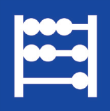 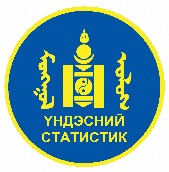 МАКРО ЭДИЙН ЗАСГИЙН ҮЗҮҮЛЭЛТ – Хөдөө аж ахуй
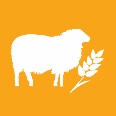 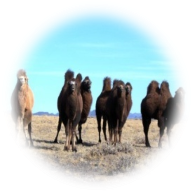 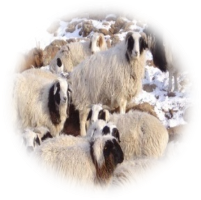 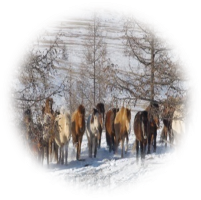 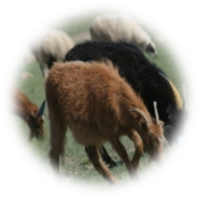 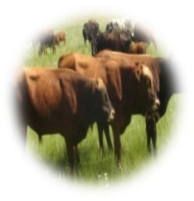 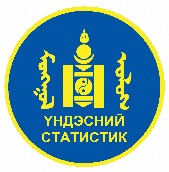 МАКРО ЭДИЙН ЗАСГИЙН ҮЗҮҮЛЭЛТ – Хөдөө аж ахуй
Төл бойжилт сумдаар, мян.тол
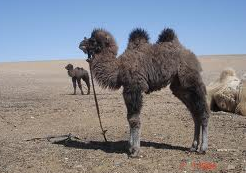 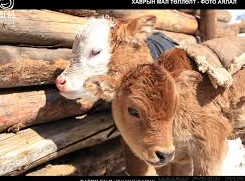 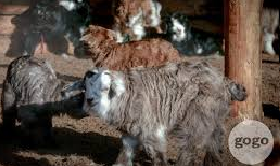 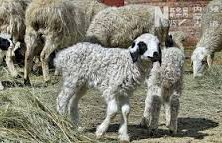 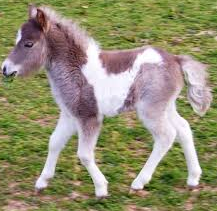 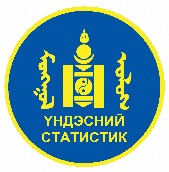 МАКРО ЭДИЙН ЗАСГИЙН ҮЗҮҮЛЭЛТ – Хөдөө аж ахуй
Ургац хураалт, хадлан тэжээл, тн-оор, жил бүрийн 9 сарын байдлаар
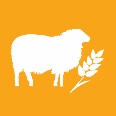 Ургац хураалт, тн-оор, жил бүрийн 9 сарын байдлаар
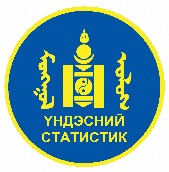 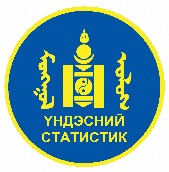 МАКРО ЭДИЙН ЗАСГИЙН ҮЗҮҮЛЭЛТ – Аж үйлдвэр
МАКРО ЭДИЙН ЗАСГИЙН ҮЗҮҮЛЭЛТ – Аж үйлдвэр
АЖ ҮЙЛДВЭРИЙН САЛБАРЫН НИЙТ БҮТЭЭГДЭХҮҮН, 
2010 оны зэрэгцүүлэх үнээр, сая төг
%
АЖ ҮЙЛДВЭРИЙН БОРЛУУЛСАН БҮТЭЭГДЭХҮҮН, оны үнээр, сая төг
%